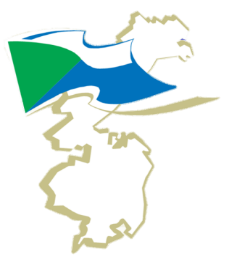 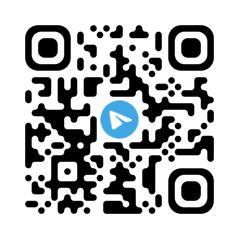 Ассоциация 
«Совет Муниципальных Образований  Хабаровского края»
Об итогах краевого конкурса Совета муниципальных образований Хабаровского края «Участие органов местного самоуправления и населения в реализации национальных проектов"
АКСЕНОВА 
СВЕТЛАНА МИХАЙЛОВНА  

председатель оргкомитета, председатель Собрания депутатов Амурского муниципального района
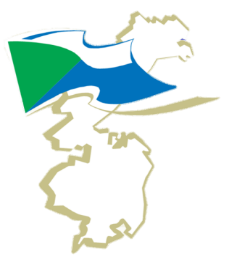 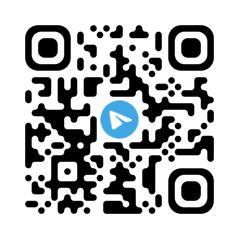 Ассоциация 
«Совет Муниципальных Образований  Хабаровского края»
РЕГИОНАЛЬНЫЕ ПРОЕКТЫ, РЕАЛИЗУЕМЫЕ В ХАБАРОВСКОМ КРАЕ В 2023 году:
*РП – региональные проекты
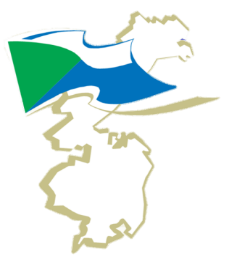 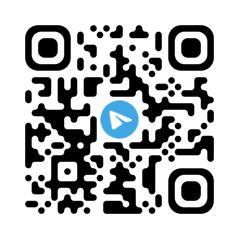 Ассоциация 
«Совет Муниципальных Образований  Хабаровского края»
КАТЕГОРИИ УЧАСТНИКОВ КОНКУРСА
Участники краевого конкурса – 26 муниципальных образований (25,5%)
Муниципальные районы – 7 (41,2%)
Городские округа – 2 (100%)
Городские поселения – 8 (36,4%)
Сельские поселения – 9 (14,7%)
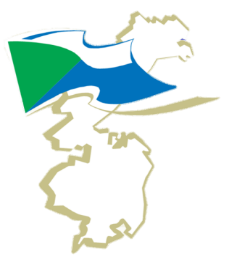 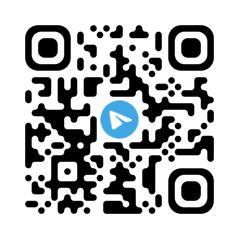 Ассоциация 
«Совет Муниципальных Образований  Хабаровского края»
УЧАСТИЕ муниципальных районов в региональных проектах
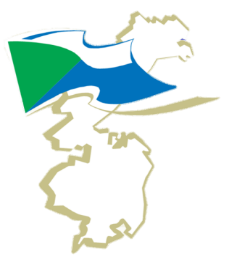 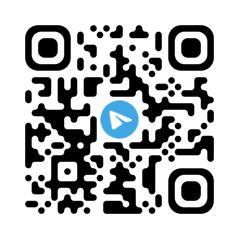 Ассоциация 
«Совет Муниципальных Образований  Хабаровского края»
участие Городских поселений в региональных проектах
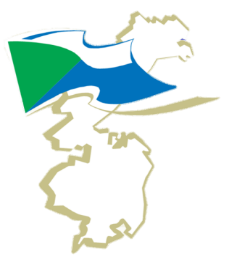 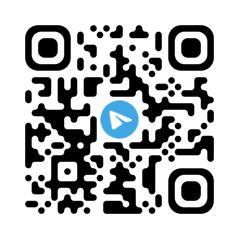 Ассоциация 
«Совет Муниципальных Образований  Хабаровского края»
Состояние индекса качества среды в малых городах хабаровского края
В 2019 году неудовлетворительное состояние индекса качества среды было во всех малых городах Хабаровского края (180 баллов), а в 2022 году - 40% городов (Амурск и Советская Гавань) имели благоприятную среду проживания
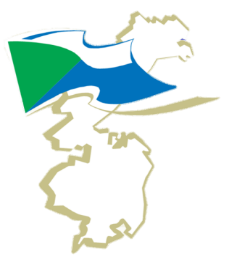 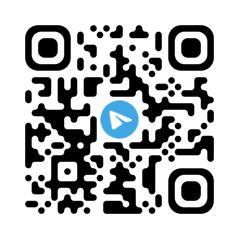 Ассоциация 
«Совет Муниципальных Образований  Хабаровского края»
участие сельских поселений в региональных проектах